VLOG&How to Make It
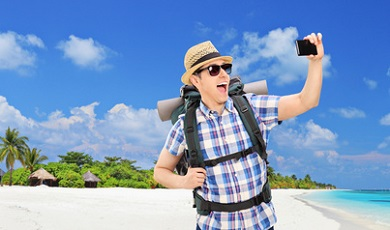 Vlog
Video+Blog = Video Blogging = Vlog

Video: teknologi untuk menangkap, merekam, memproses, mentransmisikan dan menata ulang gambar bergerak
Blog: catatan pribadi secara online yang sering diperbarui dan didistribusikan ke masyarakat
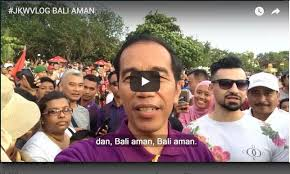 Vlog
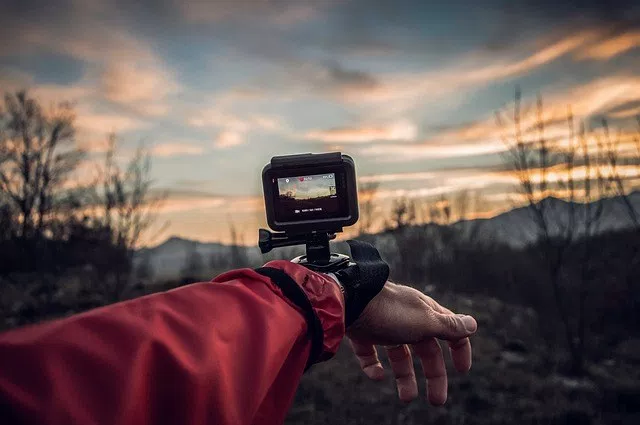 Vlog adalah suatu bentuk kegiatan blogging dengan menggunakan medium video di atas sumber media utamanya yakni penggunaan teks atau audio.
Sejarah Vlog
Tidak jelas betul siapa yang memulai
Dimulai sekitar tahun 2000-an
Bermula dari adanya internet
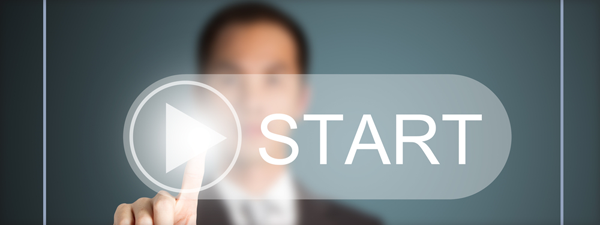 Vlog
Semakin banyak pengguna internet dengan semakin lama waktu yang dihabiskan di depan internet membuat kebutuhan akan konten semakin beragam
Kamera HP yang semakin canggih membuat aktivitas vloging makin mudah  
Vlog menjadi sarana outlate untuk menyalurkan kesukaan, kemampuan dan kepribadiaannya
Vlog & YouTube
Vlog mengalami kemajuan berarti saat YouTube muncul
Vlog semakin mudah dipublikasikan
A free, searchable video hosting platform available for anyone to take advantage of
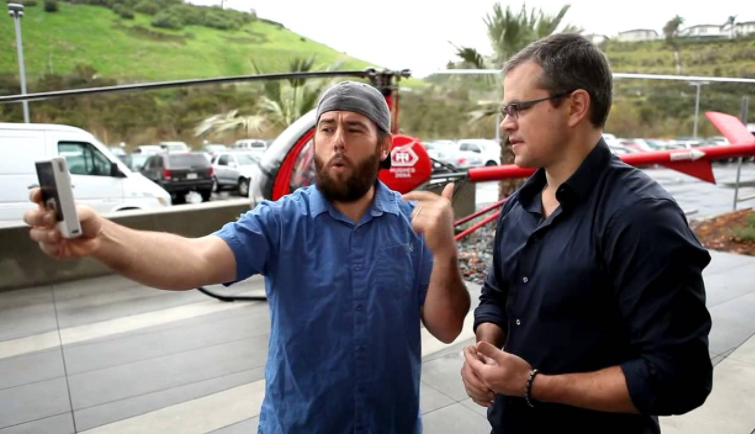 Seorang Vloger bernama Shay carl melakukan vloging ketika bersama dengan Matt Damon
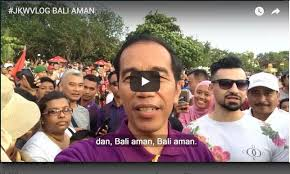 Presiden Jokowi menenangkan para turis setelah letusan Gunung Agung 2018 dengan menggunakan vlog
Membuat Vlog
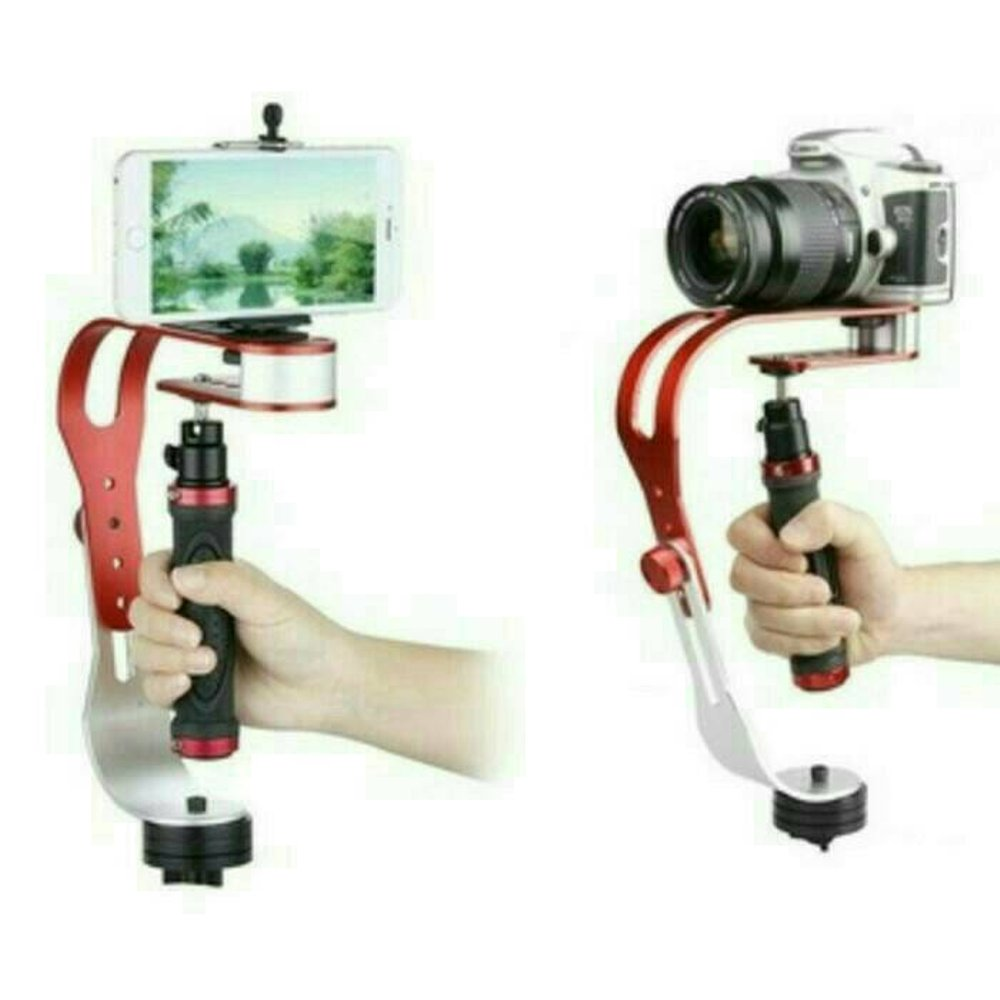 Peralatan yang memadai
Kamera atau HP berkamera dengan MP yang cukup tinggi
Microphone (bisa build in mic)
Membuat Vlog
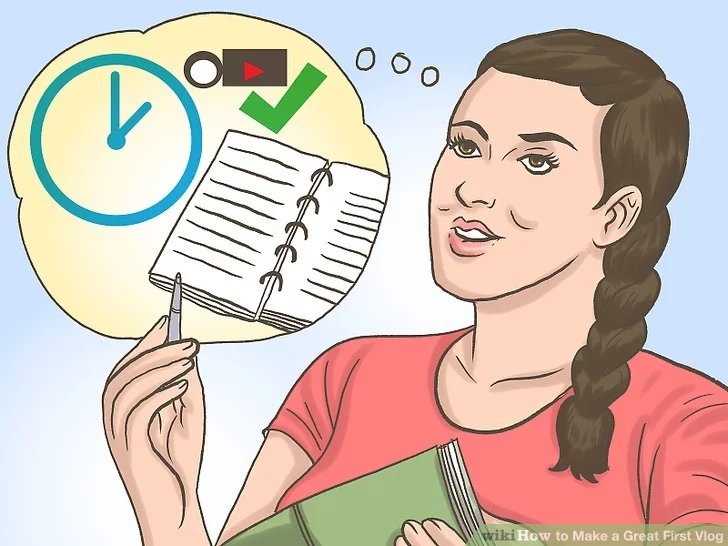 Buat Outline
Ide kasar apa yang mau ditampilkan
Tidak kaku
Jika ada yang menarik tidak perlu mengikuti outline
Membuat Vlog
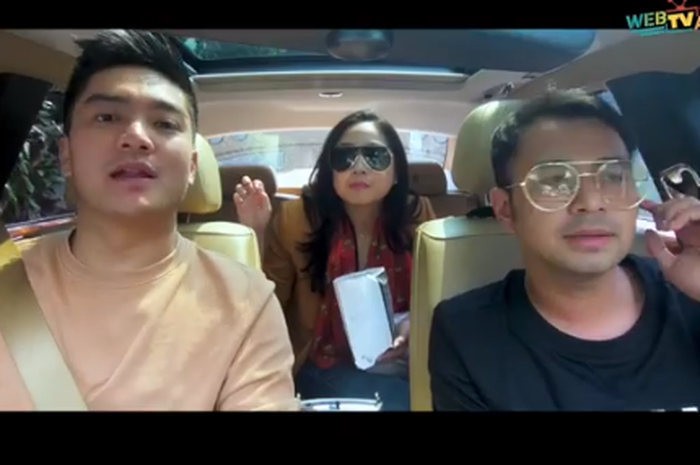 Gimmick sebagai personality
Pembeda dari vlogger lain. Misal Boy William & Nebeng Yuk 
Bisa dalam cara penyajian, bentuk vlog atau editing : Funny make up vlogger?
Tinggalkan gimmick untuk vlog serius
Membuat Vlog
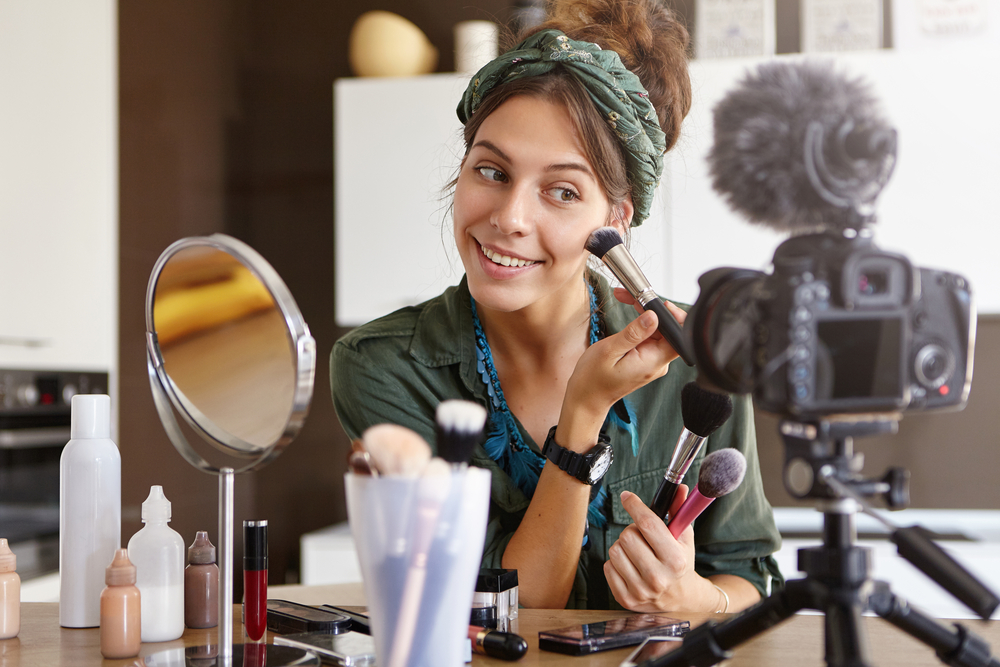 Perhatikan Latar
Terutama jika membuat vlog di dalam ruangan
Sesuaikan dengan tema besar vlog
Identitas vlogger
Membuat Vlog
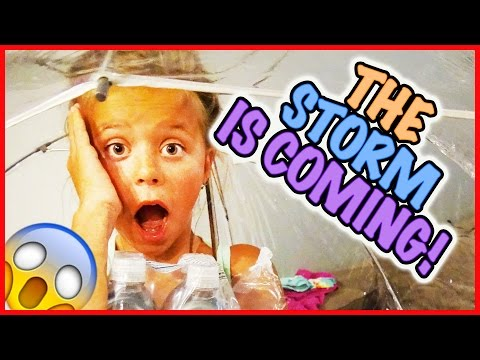 Kreatif dengan content vlog
Berbagai bentuk penyajian
Berjalan, berbicara dengan camera, atmosphere, mempercepat gambar dll
Membuat Vlog
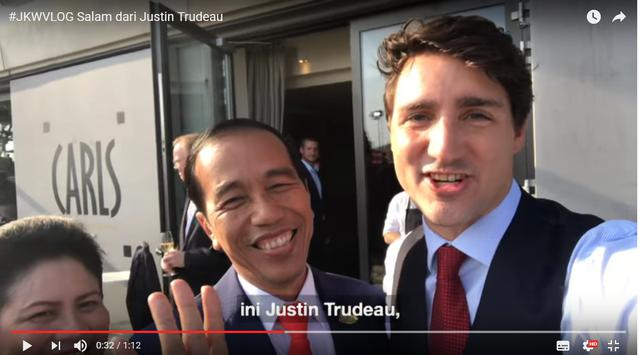 Fokus pada sesuatu yang unik
Jadikan fokus utama dalam vlog
Cerita lain sebagai background atau bumbu
Membuat Vlog
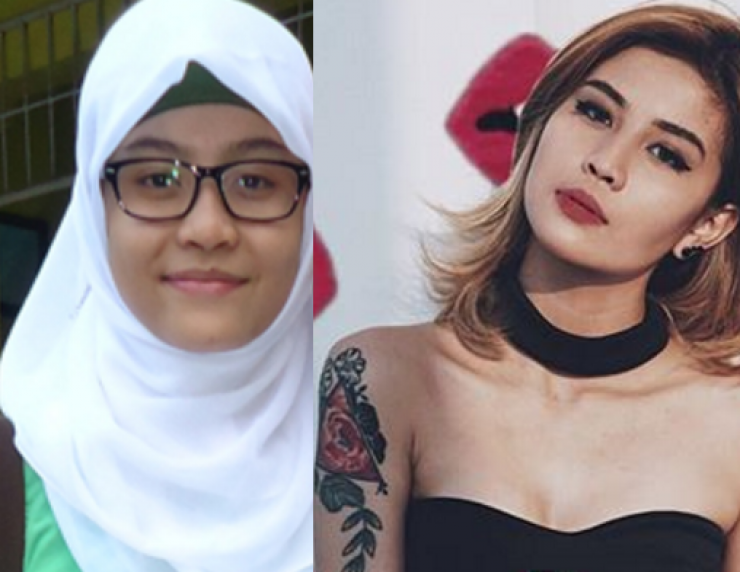 Be Yourself
Natural = menjadi diri sendiri
Bintang dari vlog adalah vlogger
Kalau memerankan suatu tokoh harus konsisten
Membuat Vlog
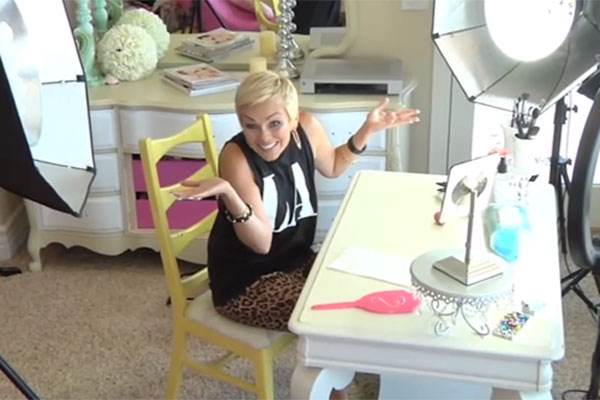 Perhatikan Pencahayaan
Ada cahaya di belakang camera
Jika ruangan gelap harus ada tambahan lampu
Membuat Vlog
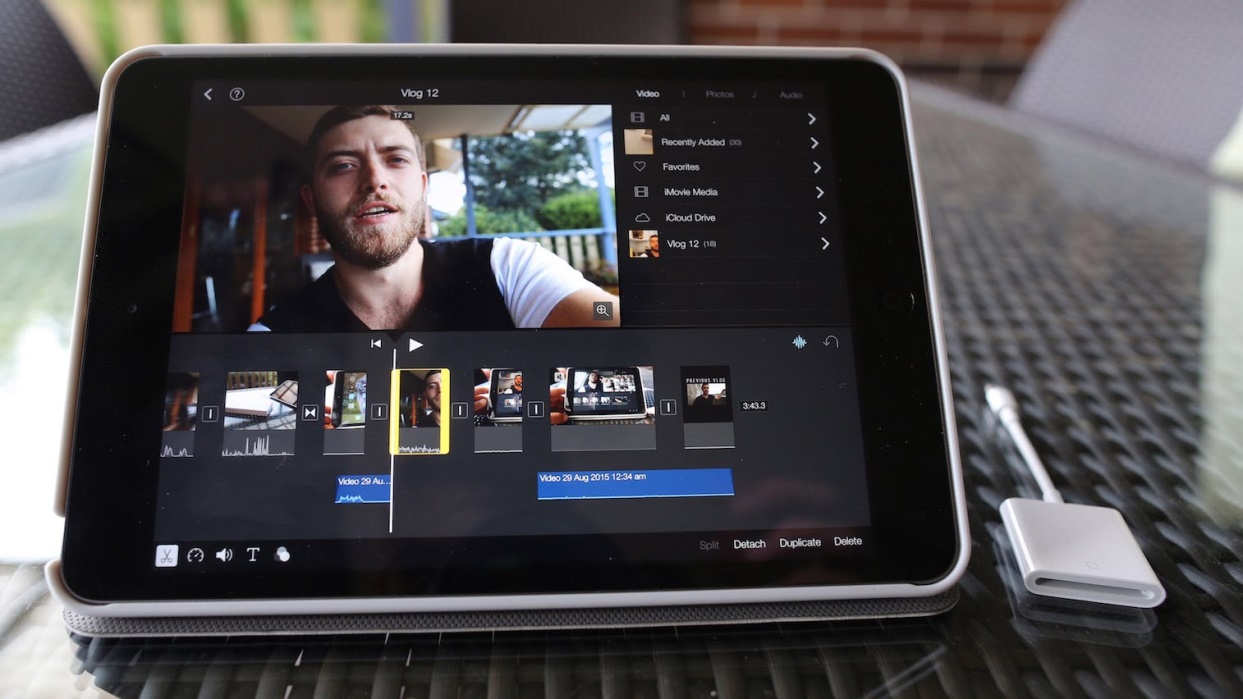 Gunakan “Jump-cut” editing
Buang bagian yang lamban pada video
Membuat vlog lebih berenergi dan tidak membosankan
Membuat Vlog
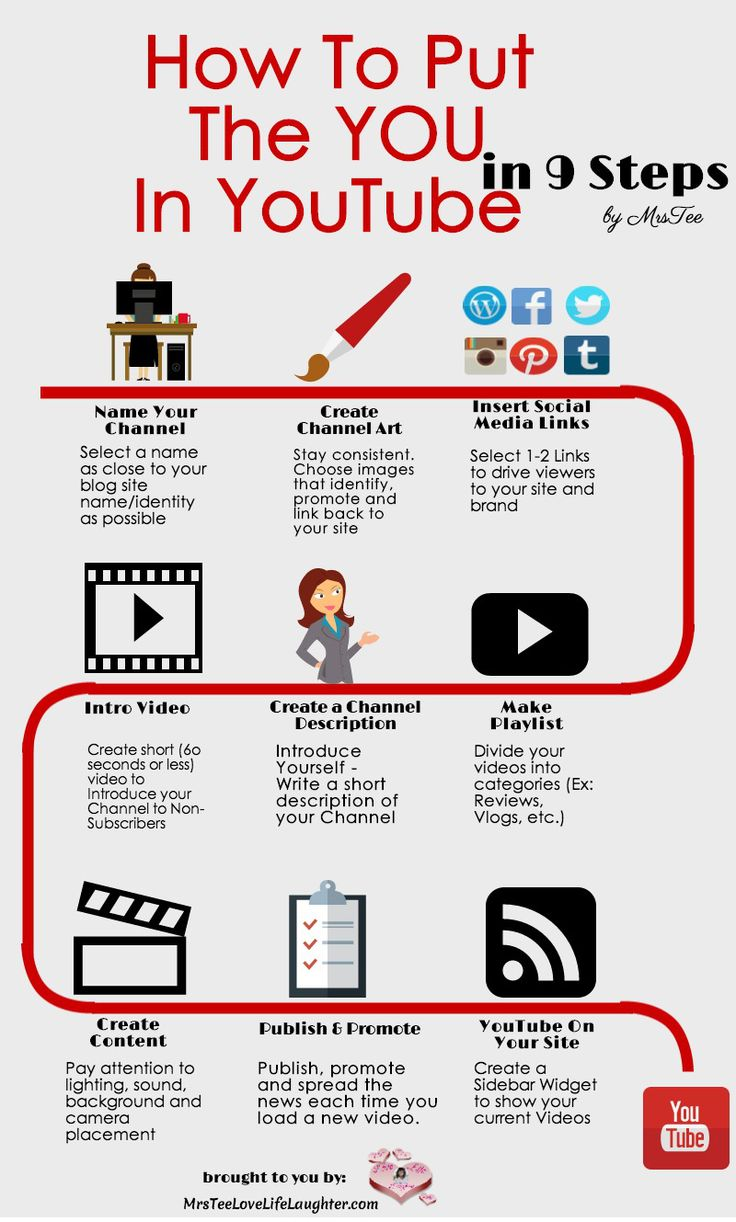 Pasarkan vlog anda
Vlog bisa menghasilkan!!
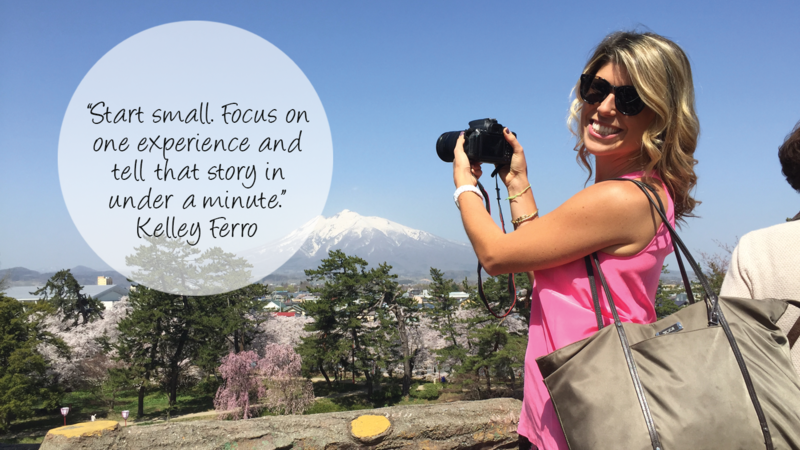 https://www.youtube.com/watch?v=GzNUNnmyjM0
https://youtu.be/s8hWSmppvUk